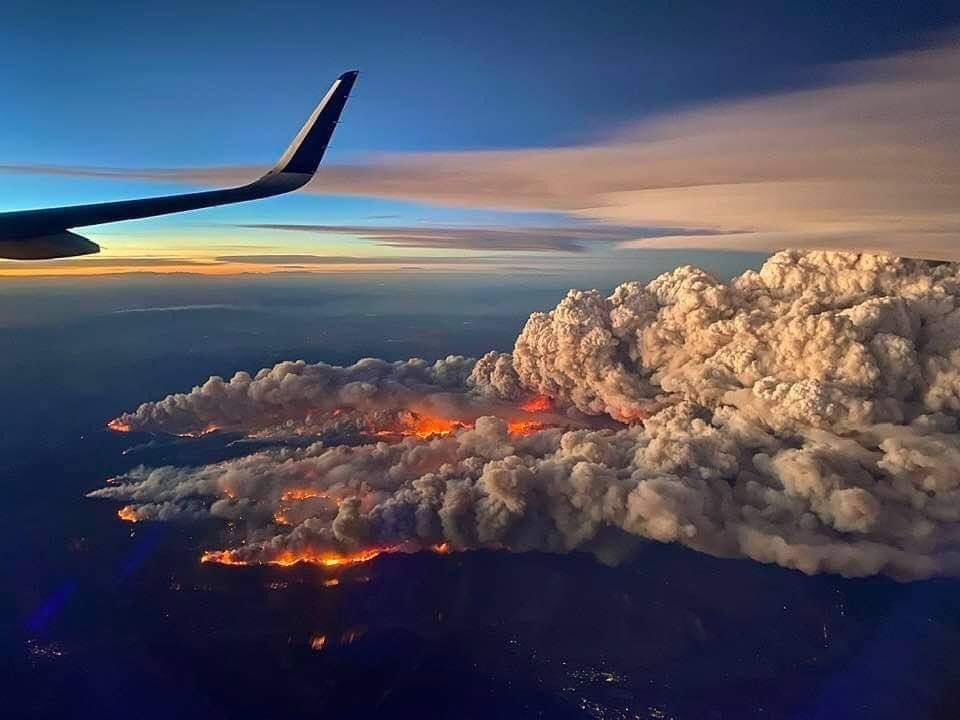 FUEGO GROUP
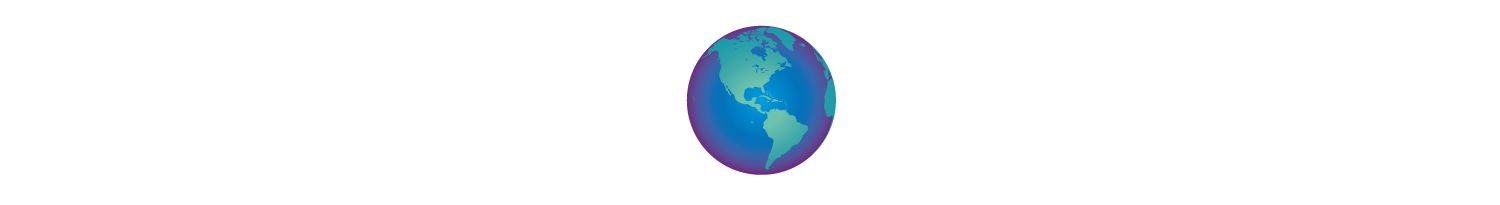 UC Berkeley & Fireball
Results from a Real-Time, AI-Based Wildfire Intelligence System
Carlton  Pennypacker – UCB / LBNL
Chris Schmidt – Univ. of Wisconsin
Tim Ball – Fireball
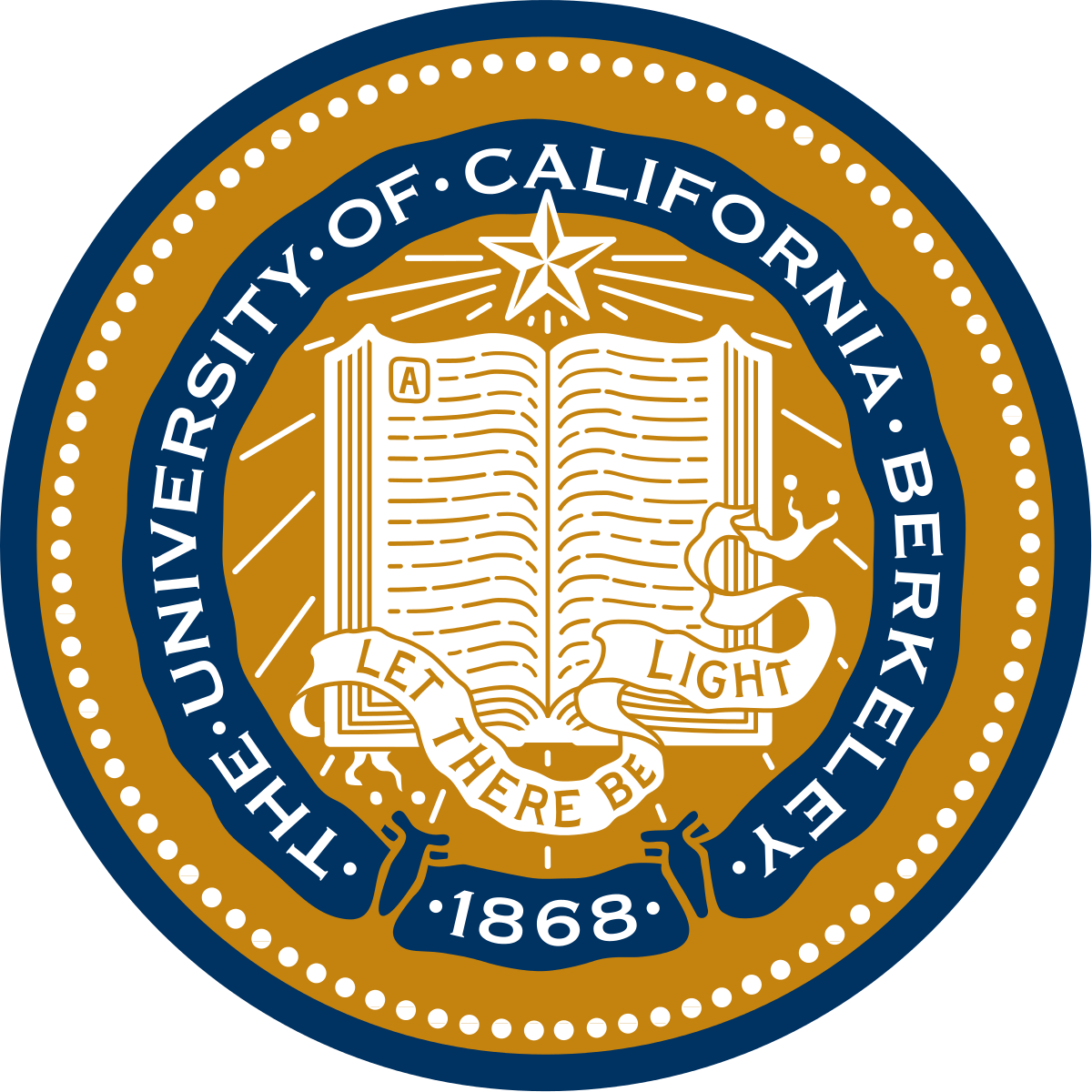 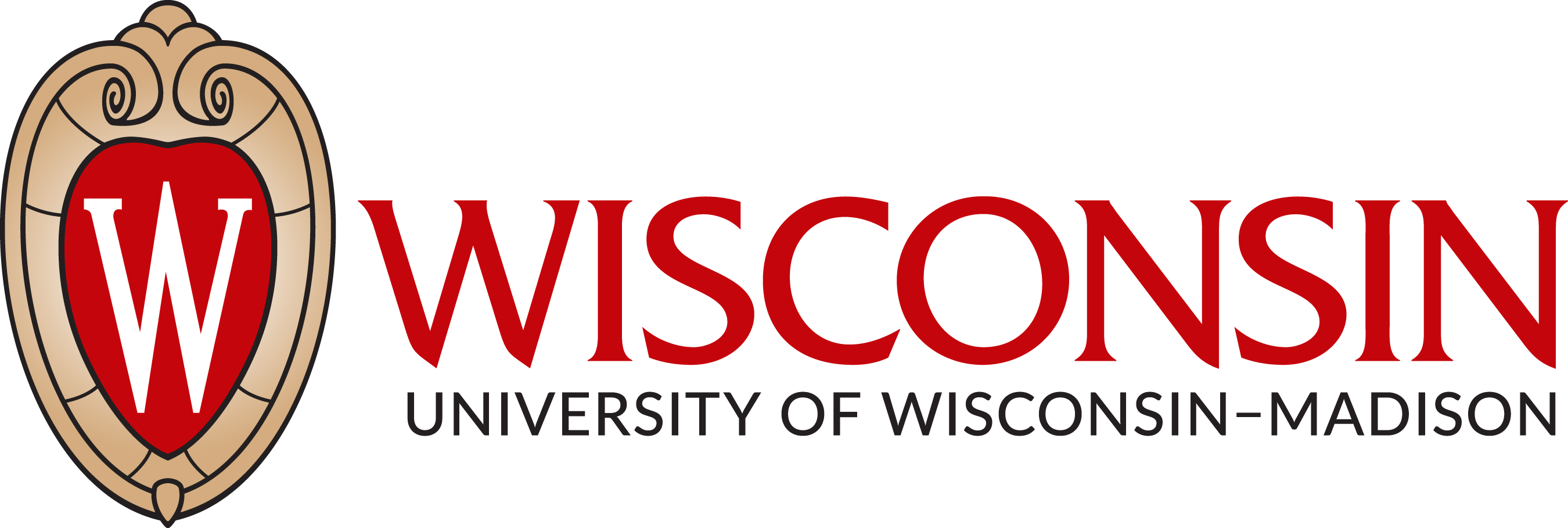 PROBLEM
WILDFIRE BEHAVIOUR IS OFF THE CHARTS ALREADY EXCEEDING THE SEVERITY PREDICTED FOR 2080
It’s Focused In The Wildland-urban Interface (WUI); Home To Many Low- And Fixed-income Folks.
There Is Positive Feedback Between Fires And Global Warming Via Both CO2 And Soot
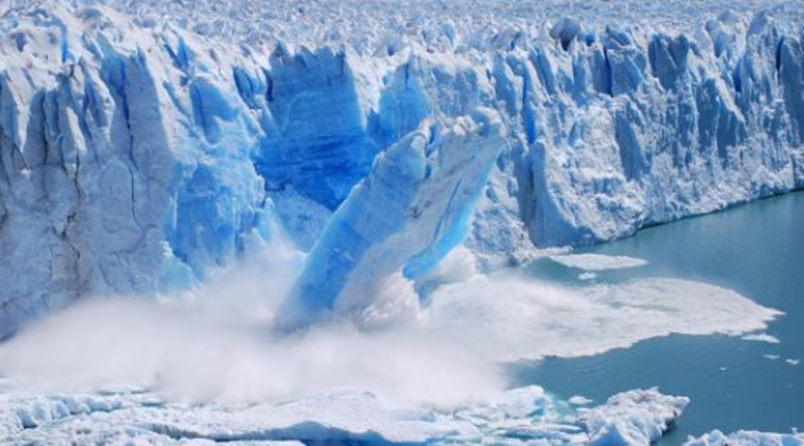 Fires were the source of more than 25% of the net CO2  emission  from California  in 2020.  Roughly 15% in 2021.
COVID & SMOKE INTERACTION*
16% greater impact on low-income people of color
“The Harvard Study found that low-income workers of color were more vulnerable to smoke, Covid and their combination.

So it's an environmental justice issue that our society should be dealing with.”  

John Balmes Pulmonologist UCSF, & CARB
*Smoke increased Covid Case and Death Counts in Western US summer 2020. (F. Dominici, 2021,  Harvard School of Public Health, in Press)
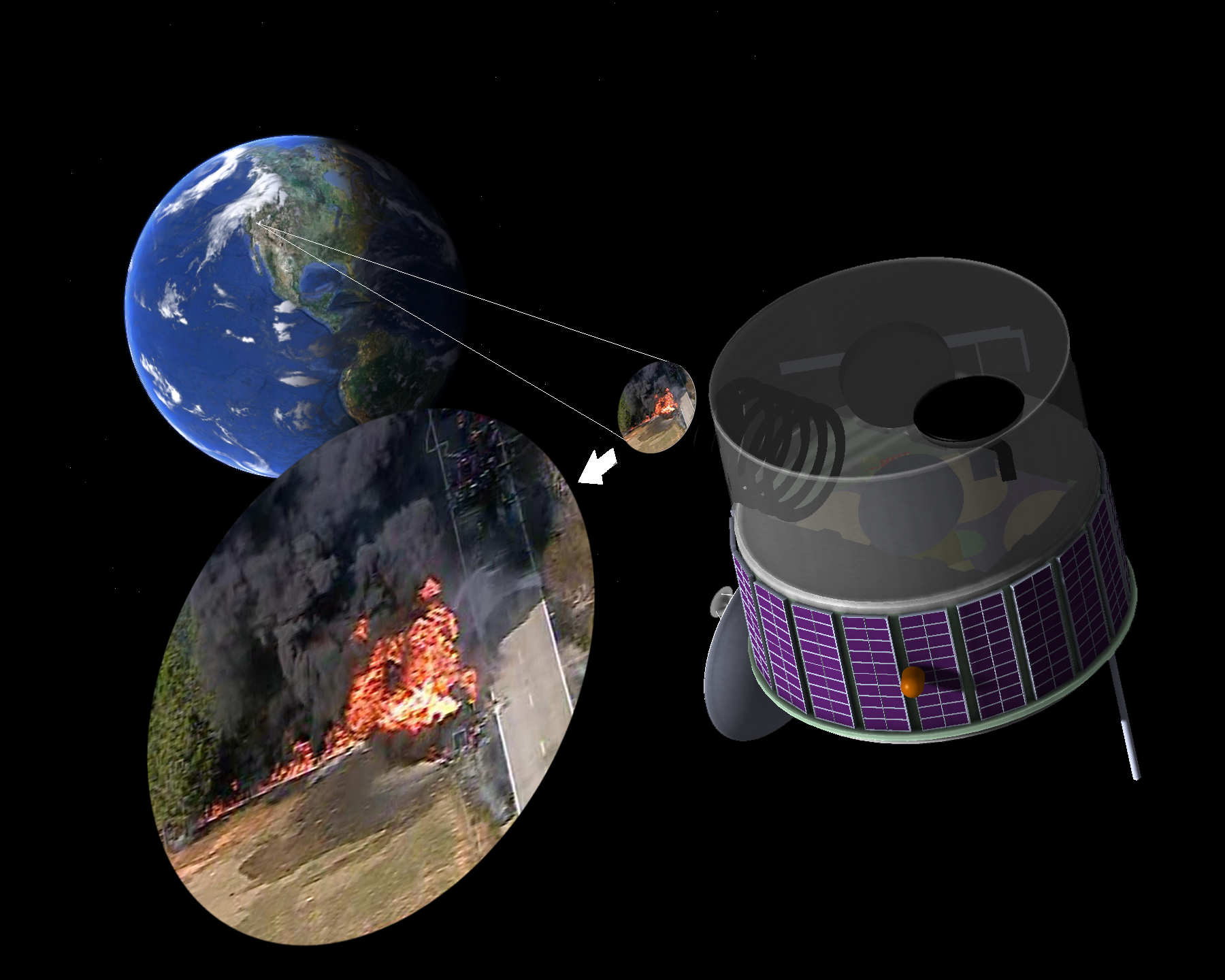 RAPID DETECTION: THE COST-EFFECTIVE KEY
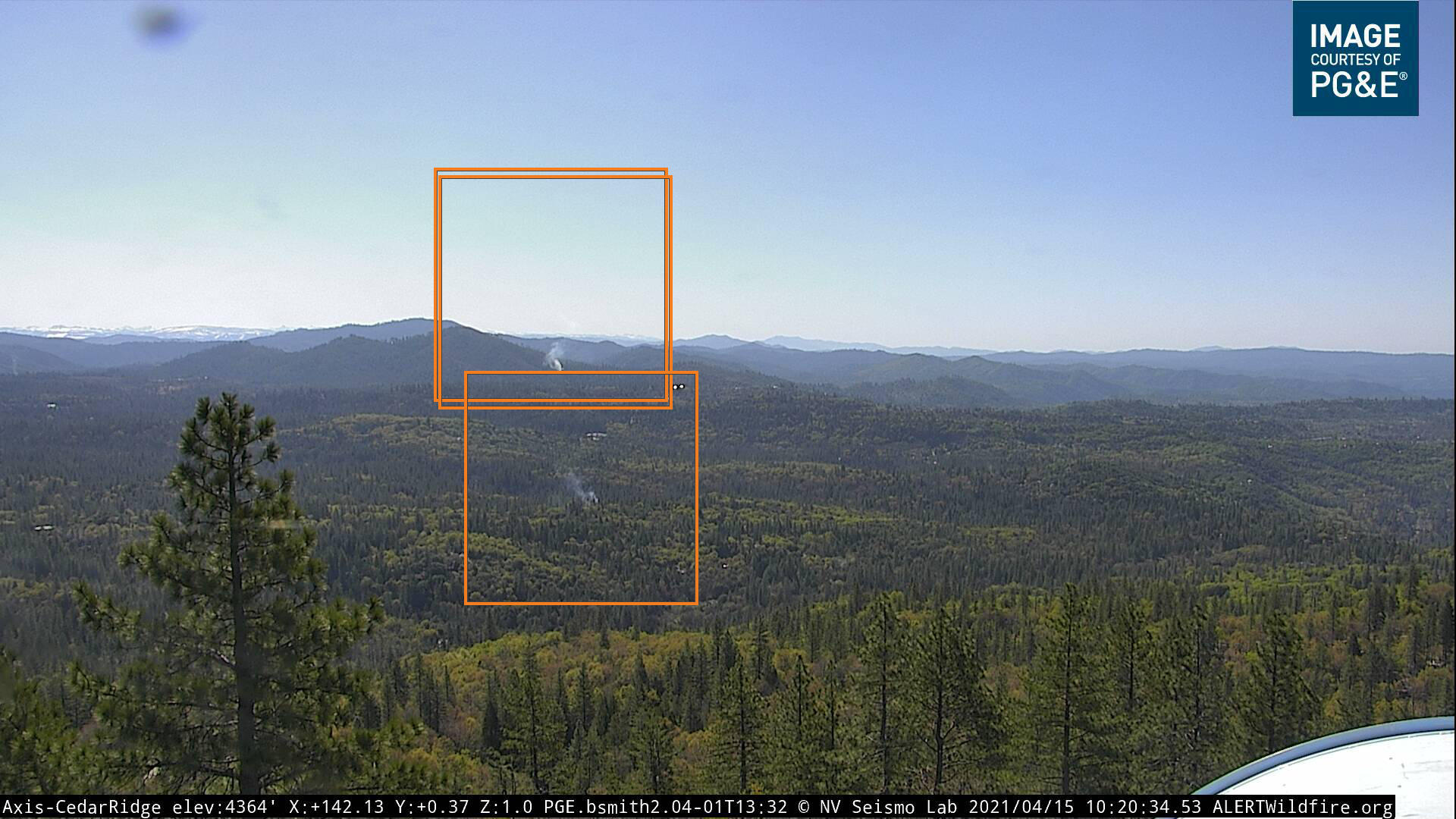 Constant Stare of Geo-stationary Satellites
AI-based change detection
Large Terrestrial Camera Networks 
Machine Learning
FUEGO CAM
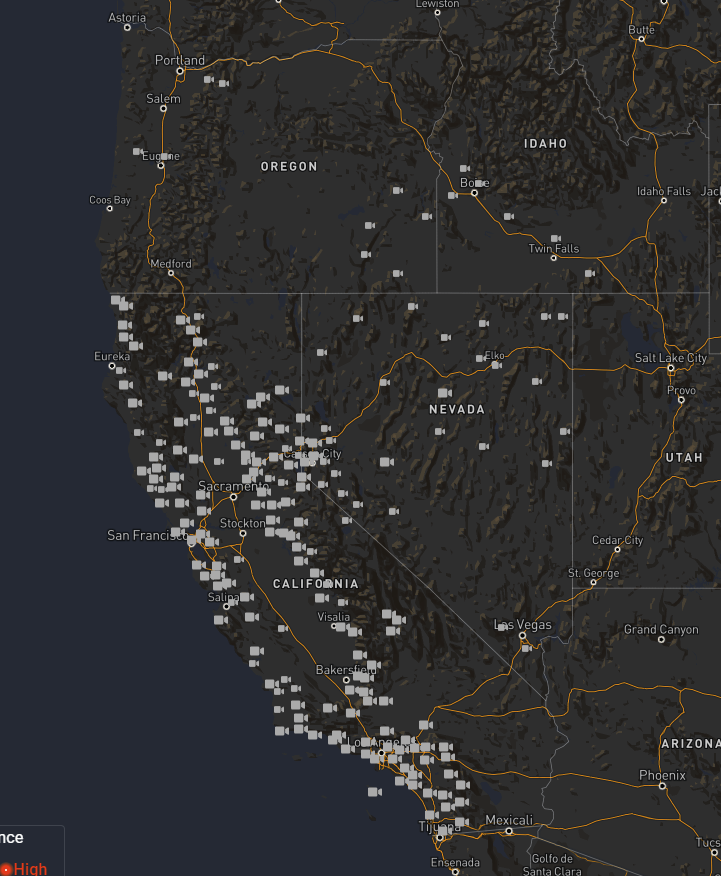 Machine Learning Smoke Detection
Cloud and Edge Computing
Large Camera Networks 
Verizon FrontLine™
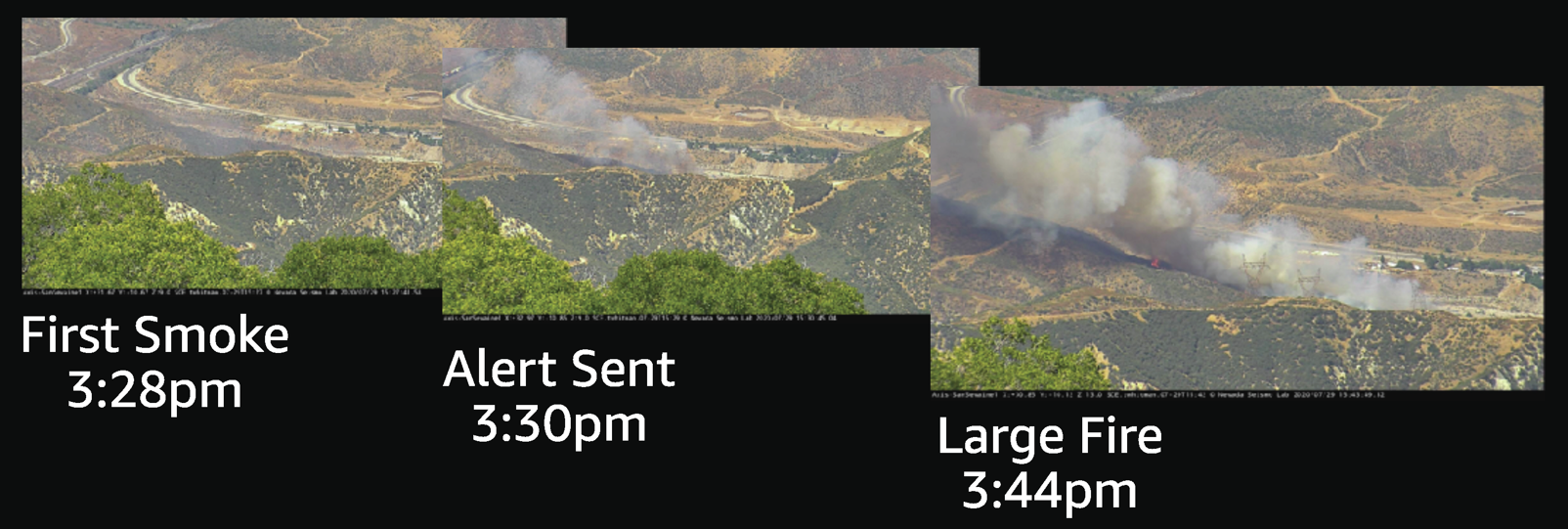 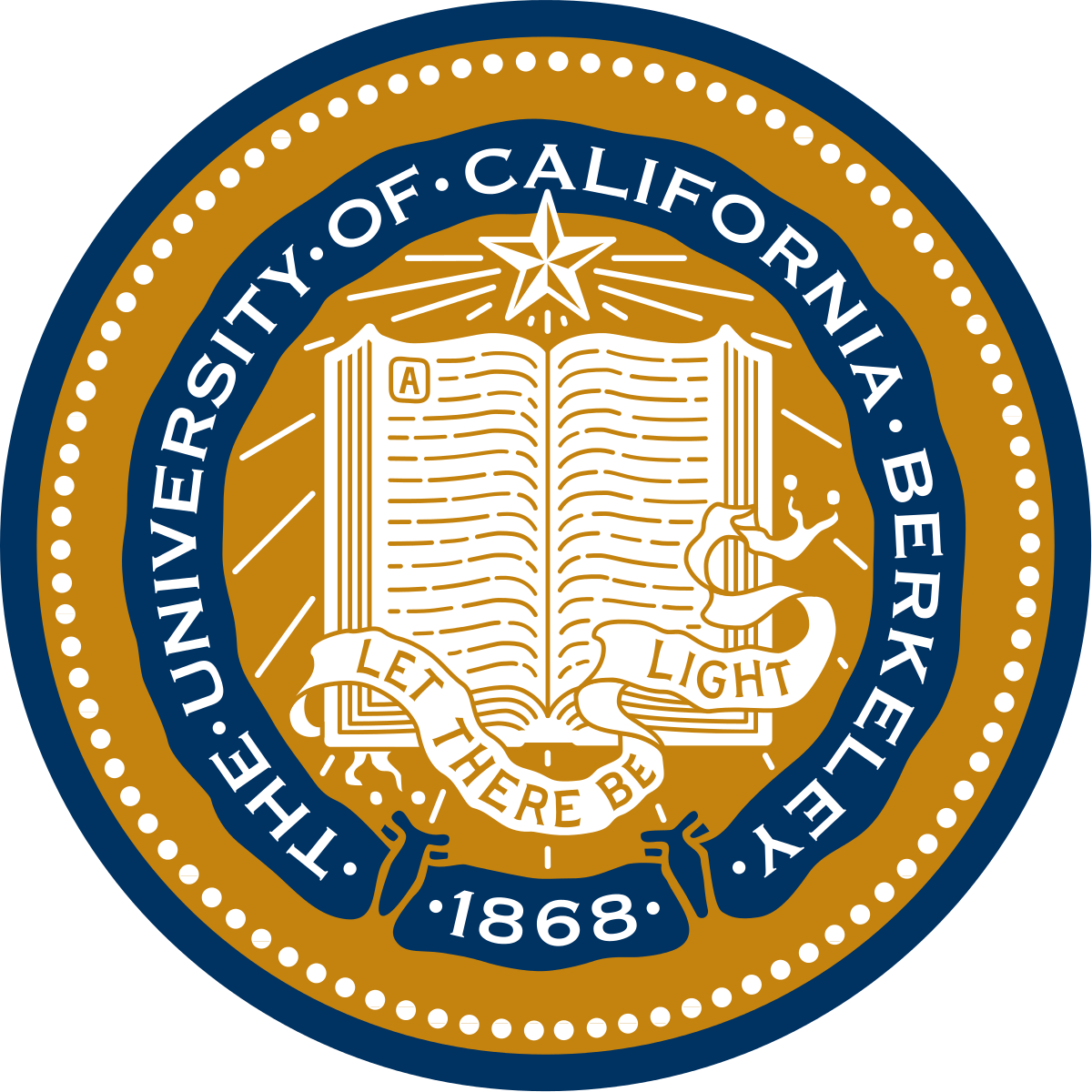 FUEGO CAM by the numbers
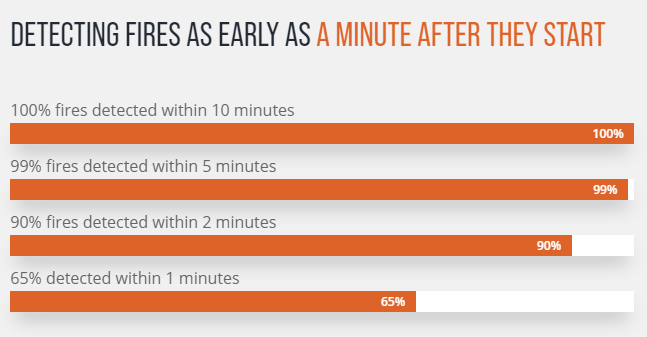 Low rate of Omission Errors due to:
Good detection algorithm, 
Ability to set detection in aggressive posture without fear of false positives.

Low rate of Commission Error due to:
-	Training ML to affirmatively detect sources of false signals.
Fusion of ancillary data

	In Intelligence, context is everything
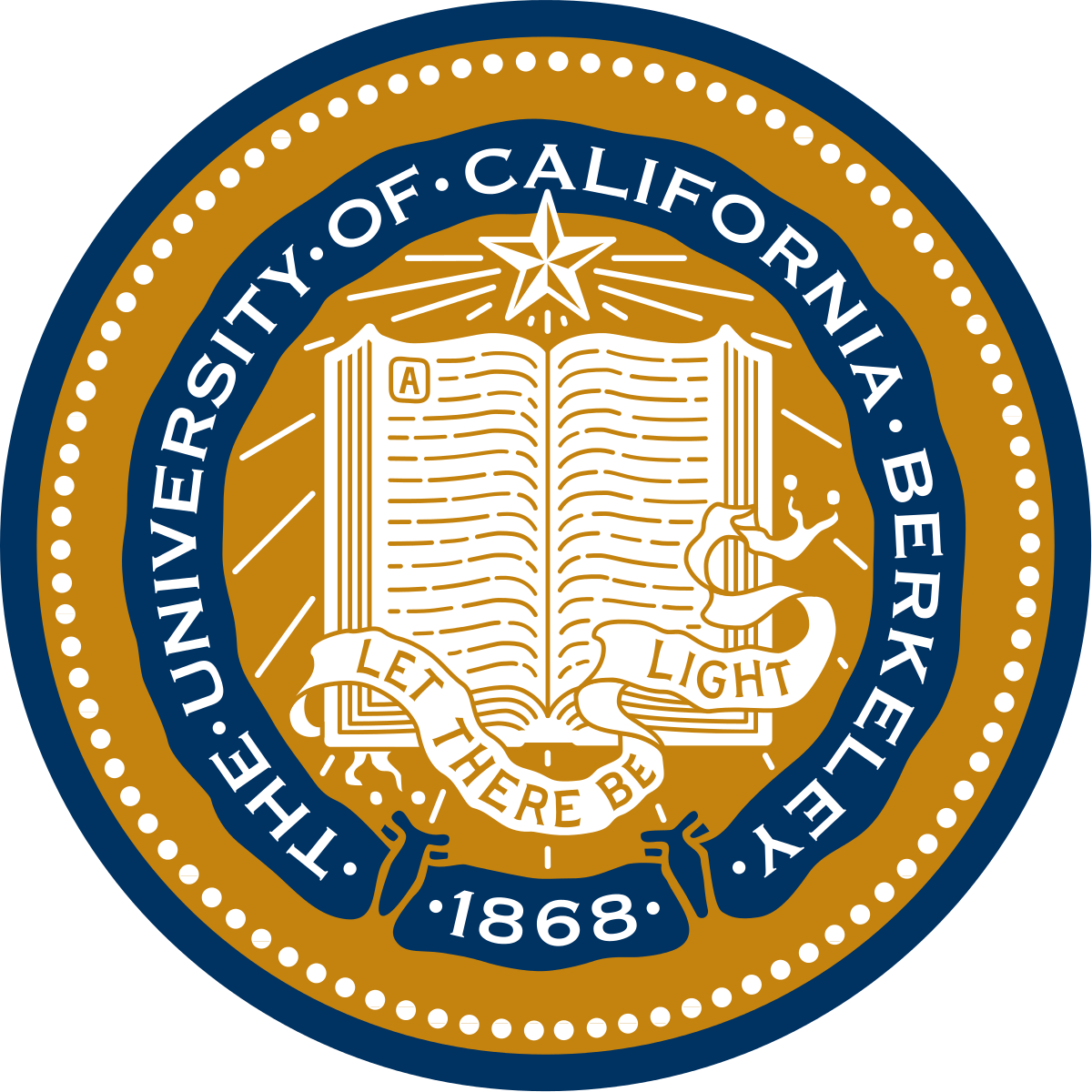 Notification of agencies occurs between 25 and 45 seconds after an image is acquired at the camera.
Satellite and Camera Data Fusion
Camera vectors provide triangulation, Images provide assessment.  Satellite provides coordinates and record of intensity estimates
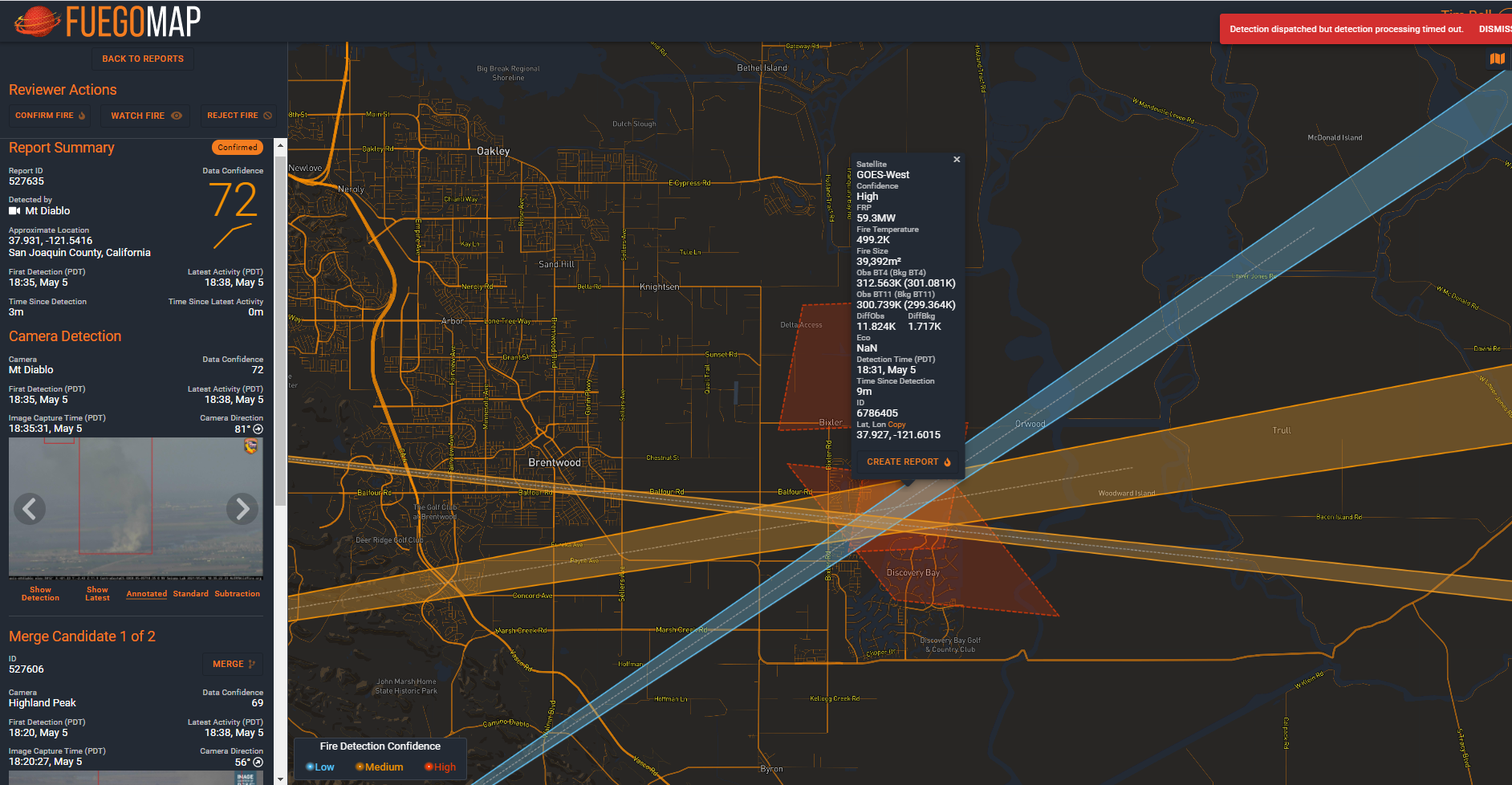 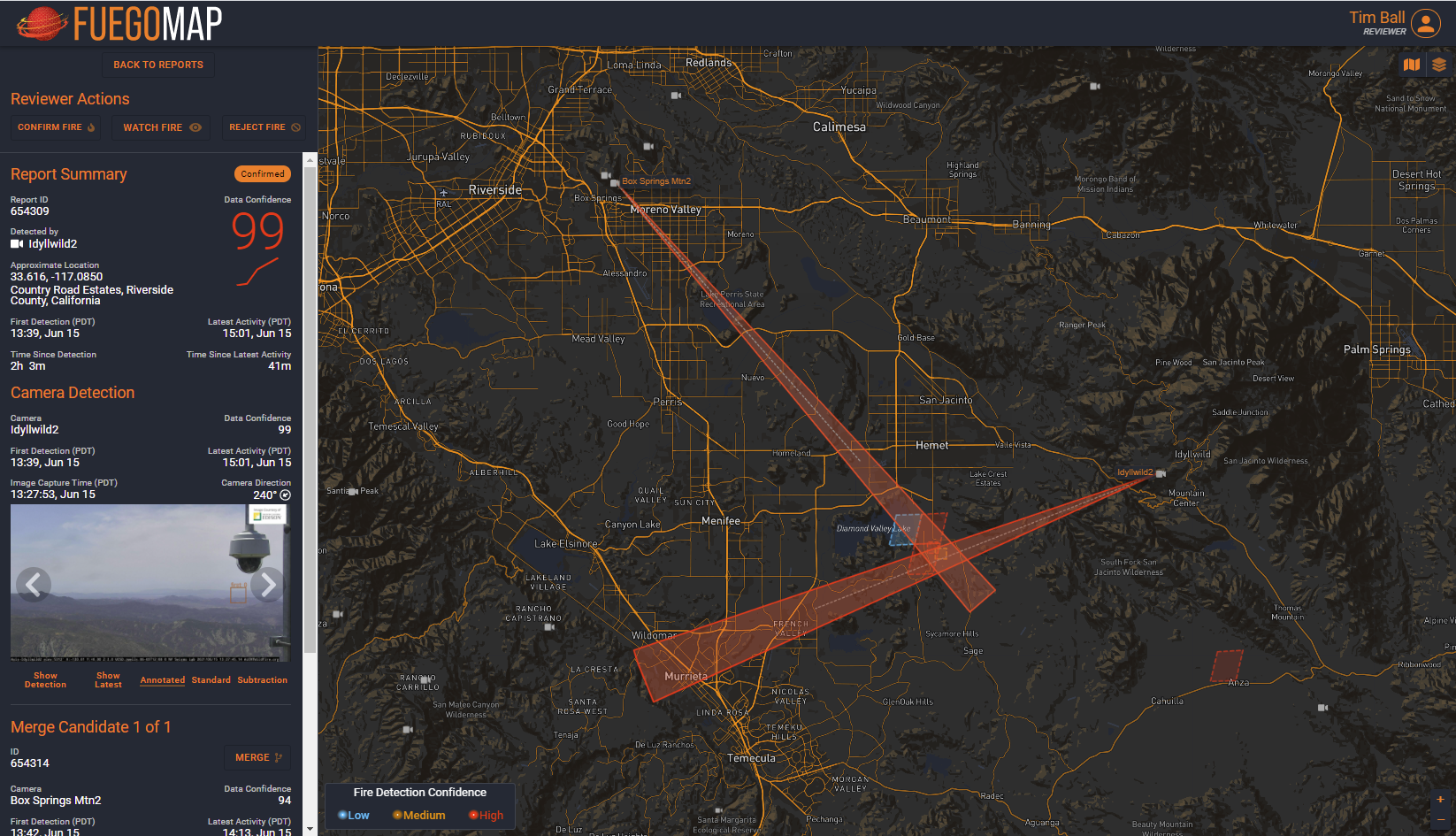 Important improvements in the GOES Fire Detection algorithm are possible. Including more bands, temporal pattern recognition, Ancillary data yields affirmative false positive recognition / rejection.
WHAT WE’RE HEARING
Fireball’s Fuego pinpoints the origin of fires and gives us the earliest ability to assess the threat.  
FUEGO’s detections are delivered to the field , in the format we require, 24 /7/365 …for us Fireball and its FUEGO technology is a game changer.
Zach Wells, Deputy Chief – Kern County Fire
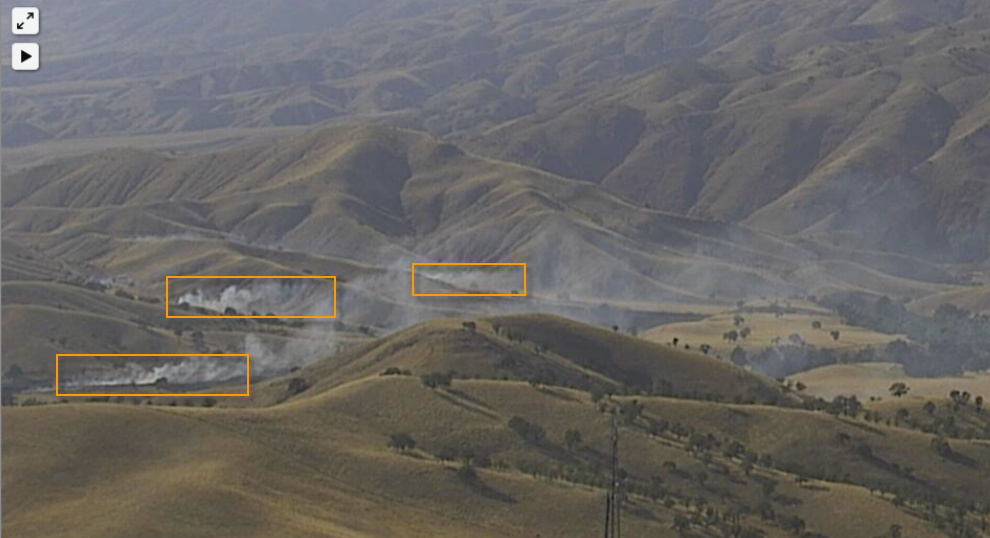 3 Wind-Driven Railroad Fires
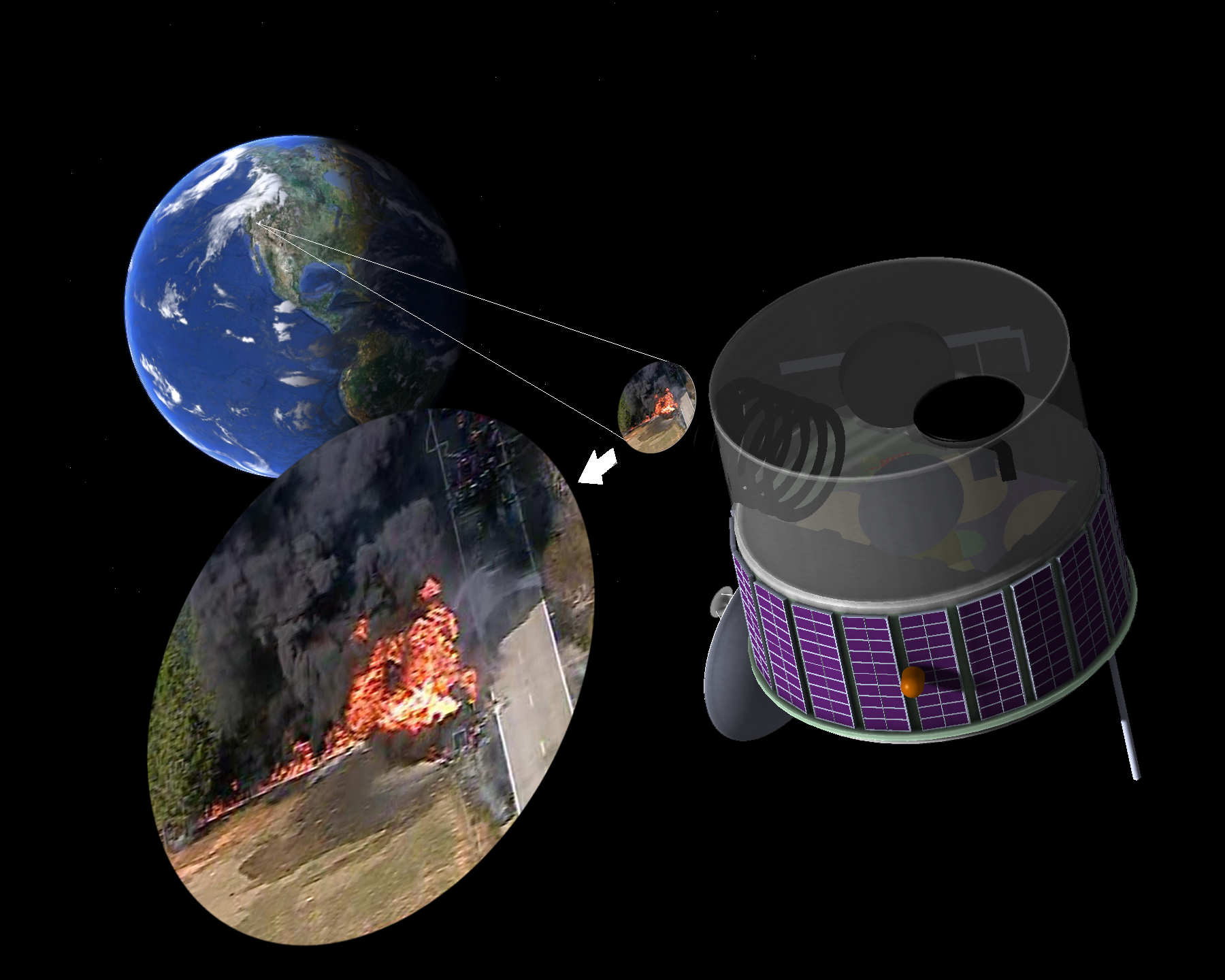 FUEGO – GEOSTATIONARY  RATIONAL
Time from ignition to attack is crucial
Prioritization between fires is essential
Continuous automated monitoring from constant stare is indispensable  (for both New & Existing)
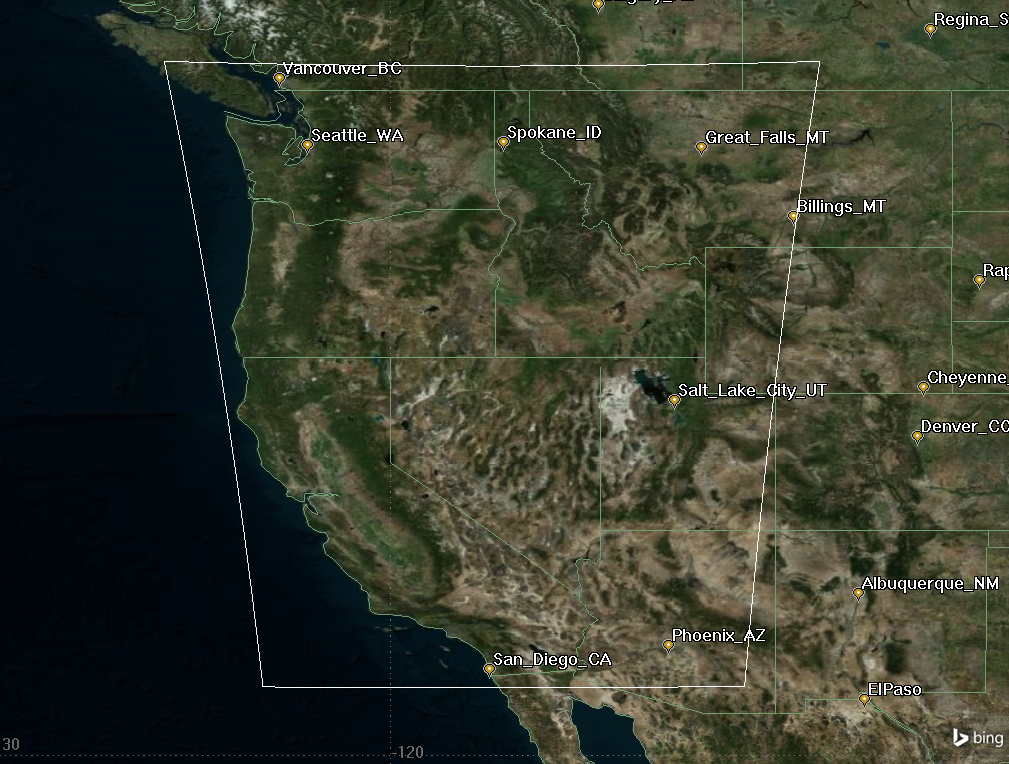 Detection: >8s for 30 m2 of flame >1000K  (800 C)
	200 x smaller fire than GOES-R
Ground Sample Distance < 300 meters
10 Second Cadence  30 times faster than GOES  CONUS
Cost Effective
	ROM = $220 M for 5 year operation,  all-up
	> 220 Million Hectares
	$0.02 per thousand hectare/hour  -- continuous
For Comparison
Inexpensive Jet $2000/hr.  @ 35,000 ft. AGL with 120  FOV
Maps 2 Million Hectares per hour  Cost = $1.00 per thousand hectares
FUEGO – GEOSTATIONARY SPECS
Detection: >8s for 30 m2 at 1000K
Geo-stationary Free-Flyer Over Western US
> 220 Million hectare field of regard
Pointing Mirror: Field of Regard can be re-positioned
Bands: RGB, 3.9µm, 10.2µm 
4K x 4K MCT Array,  10 micron pitch
Focal Length: 1000 mm (2.35 degree FOV)
Optics: f/4
Effective GSD: < 300 meters (dithered for BPR) 
Array readable @ 100 Hz; planned read 0.5 Hz
Simple image processing & compression on-board 
Transmit cadence: Every 10 Seconds -- 40 Mb/S  or less 
All-up ROM for 5 year operation: $220M
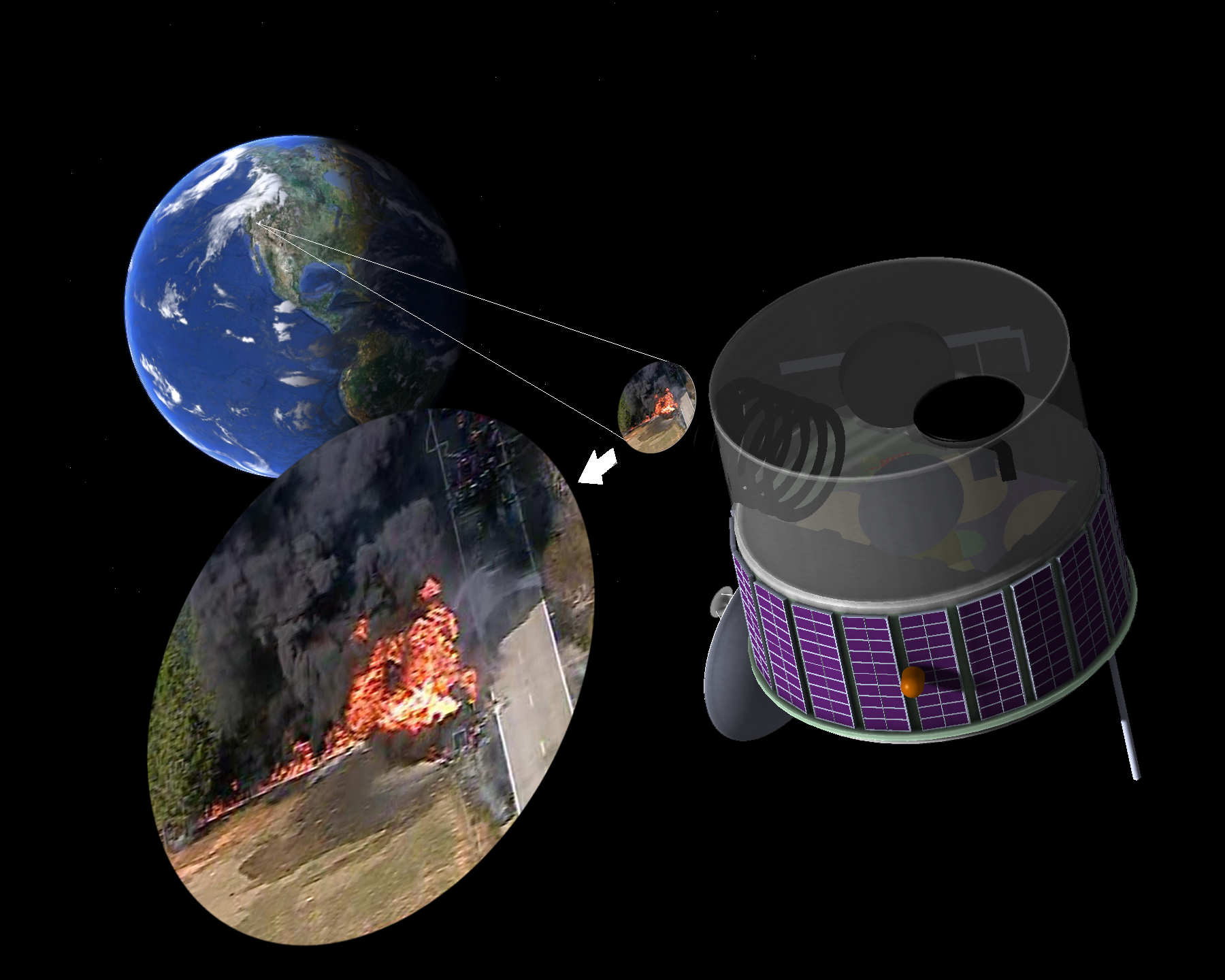 10 msec read every 10 seconds, ΔT=3.7K; 6 images co-added: SNR = 87
GOES ~0.6K ΔT from 2 ms read, SNR~8.5
AIRBORNE FIRE CHARACTERIZATION & MAPPING SYSTEM
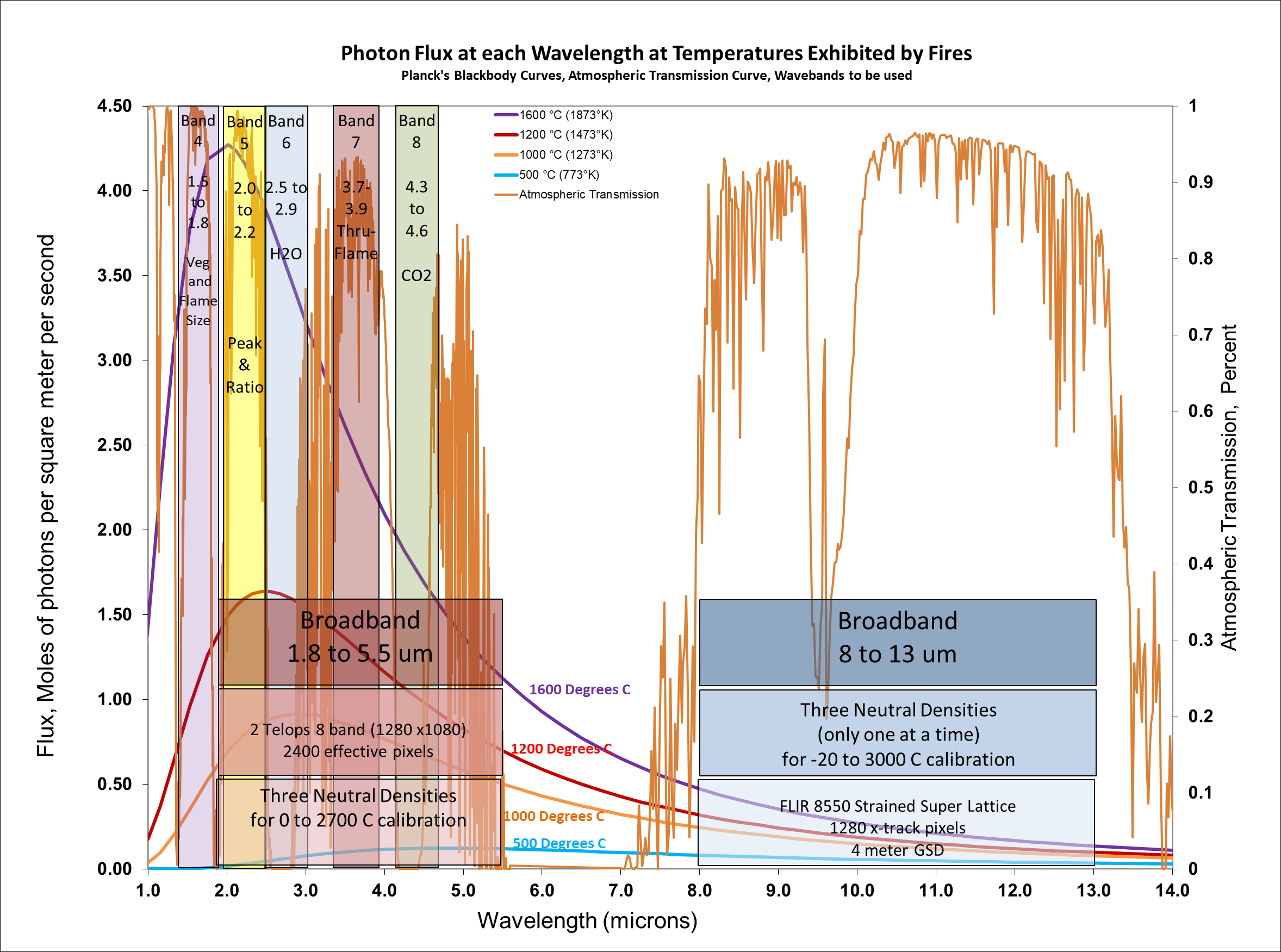 Improve SCIENTIFIC & OPERATIONAL understanding of fire behavior
8 Mid-Wave Bands
	2400 Cross-track Pixels

1 Longwave Band 
	1280 Cross-track Pixels 

Helicopter-borne follows fire front for science missions

Fixed Wing for Operational Mapping
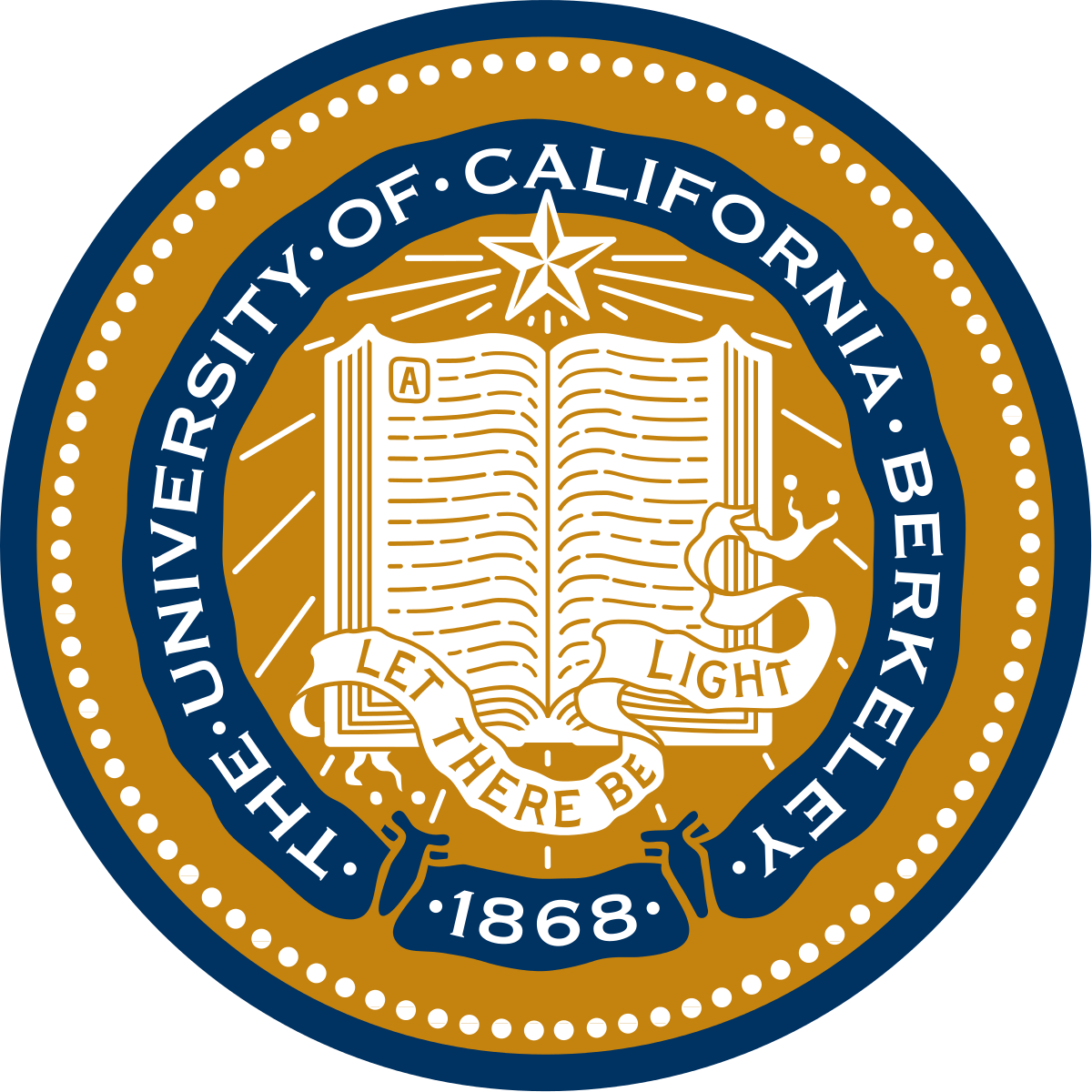 The FUEGO Group
Ed Wishnow (UCB – Space Sciences Lab)
Harald Frey (UCB – Space Sciences Lab)
Greg Dalton (UCB – Space Sciences Lab)
Kodi Rider (UCB – Space Sciences Lab)
Cathy Chou (UCB – Space Sciences Lab)
Mike Lampton (UCB – Space Sciences Lab)
Chris Schmidt (Univ. of Wisconsin – SSEC & GOES)
Chaincy Kuo (Fireball)
Rob Gordon (Fireball)
Janis Lesinskis (Fireball)
Marek Jakubowski (Fireball)
Kent Richards (Fireball)
Itsi Weinstock (Fireball)
Morgan Welch  (LBL Affiliate)
Kinshuk Govil (LBL Affiliate)
Michael Chan (LBL Affiliate)